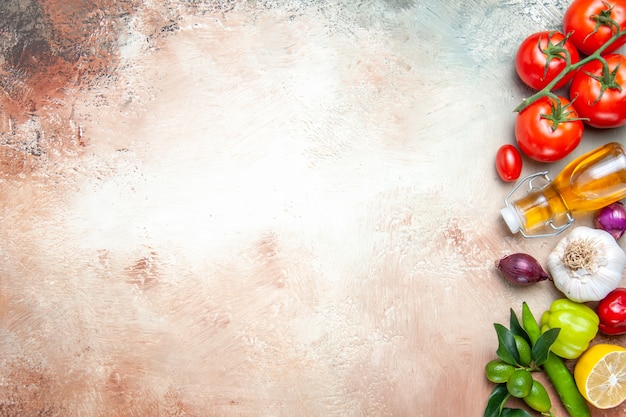 Food from the Americas
Unit 4 Reading
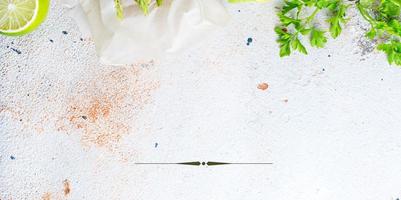 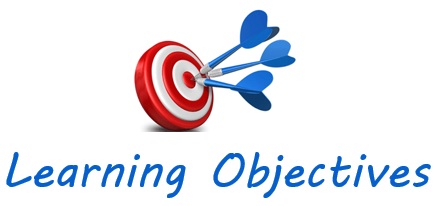 Name the food in the pictures
Find out new vocabulary
Answer with True / False for some sentences
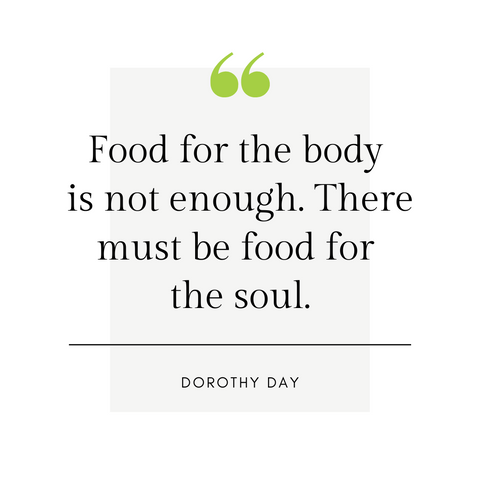 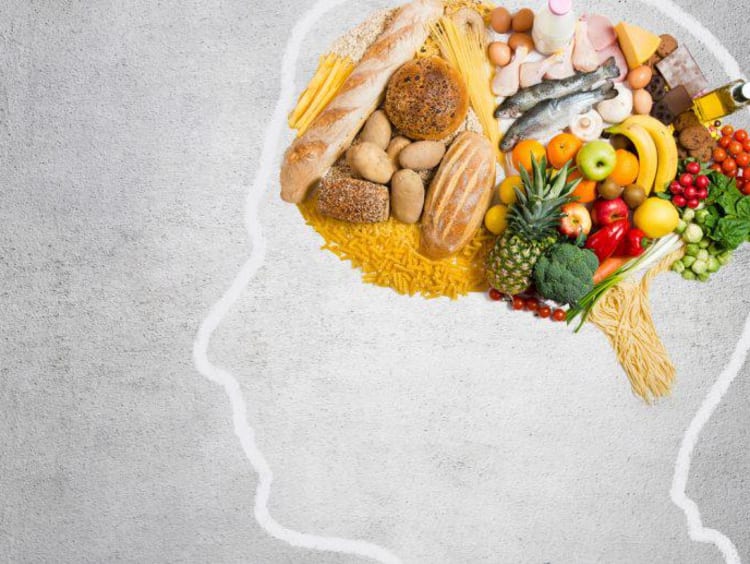 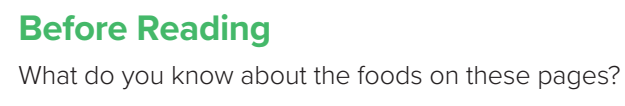 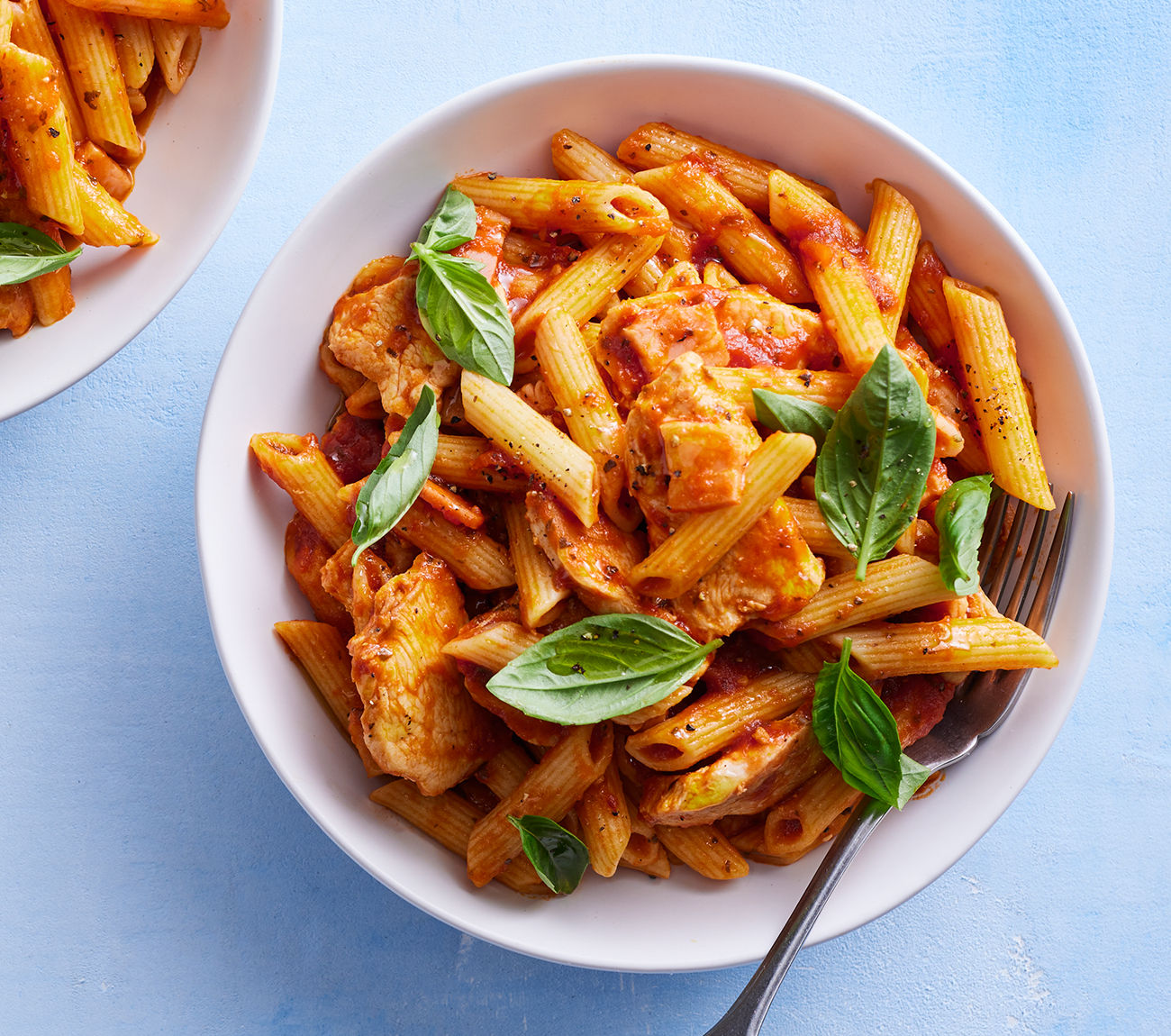 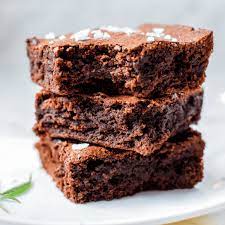 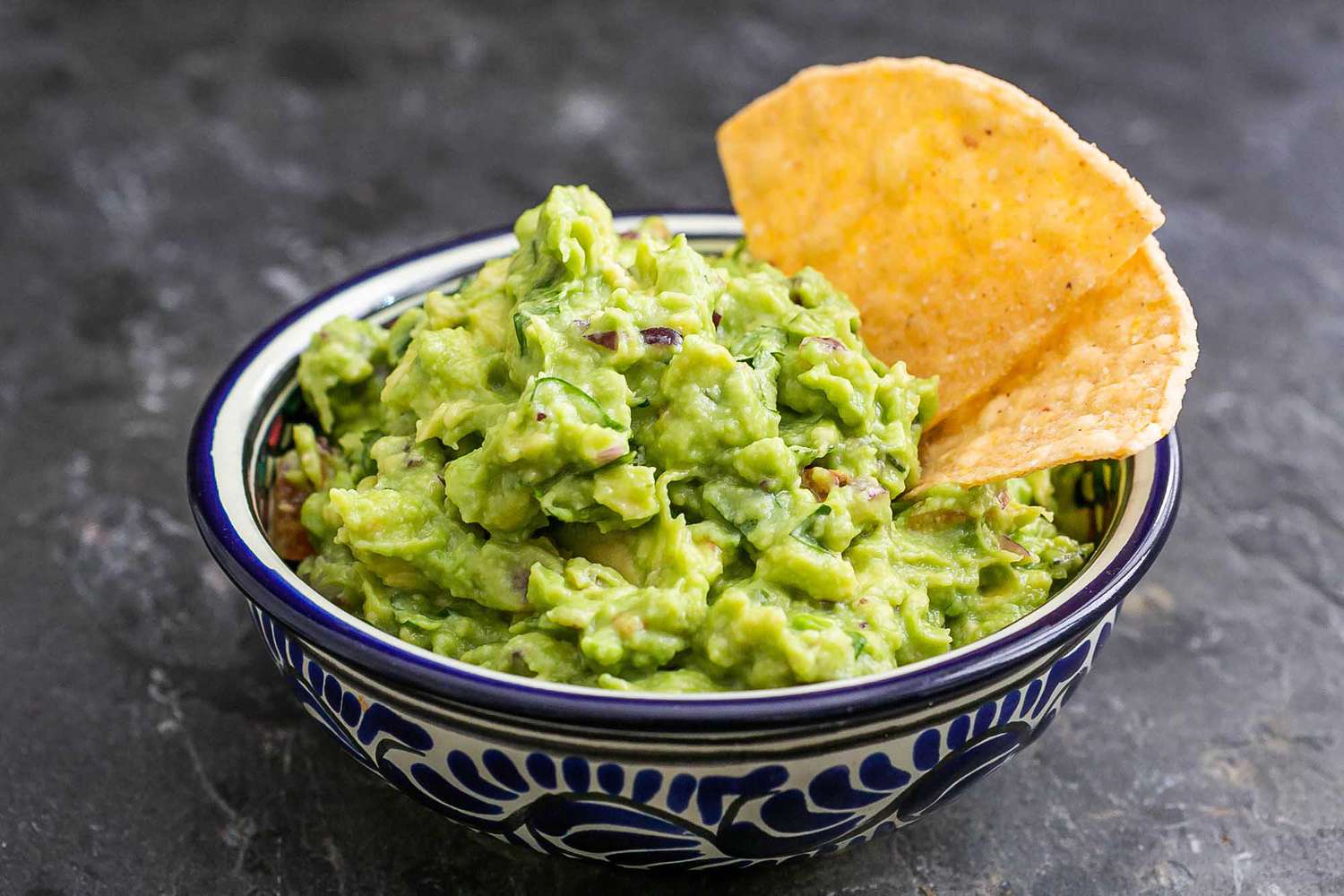 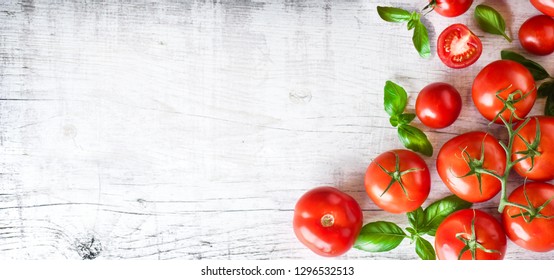 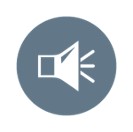 Tomatoes
poisonous
native
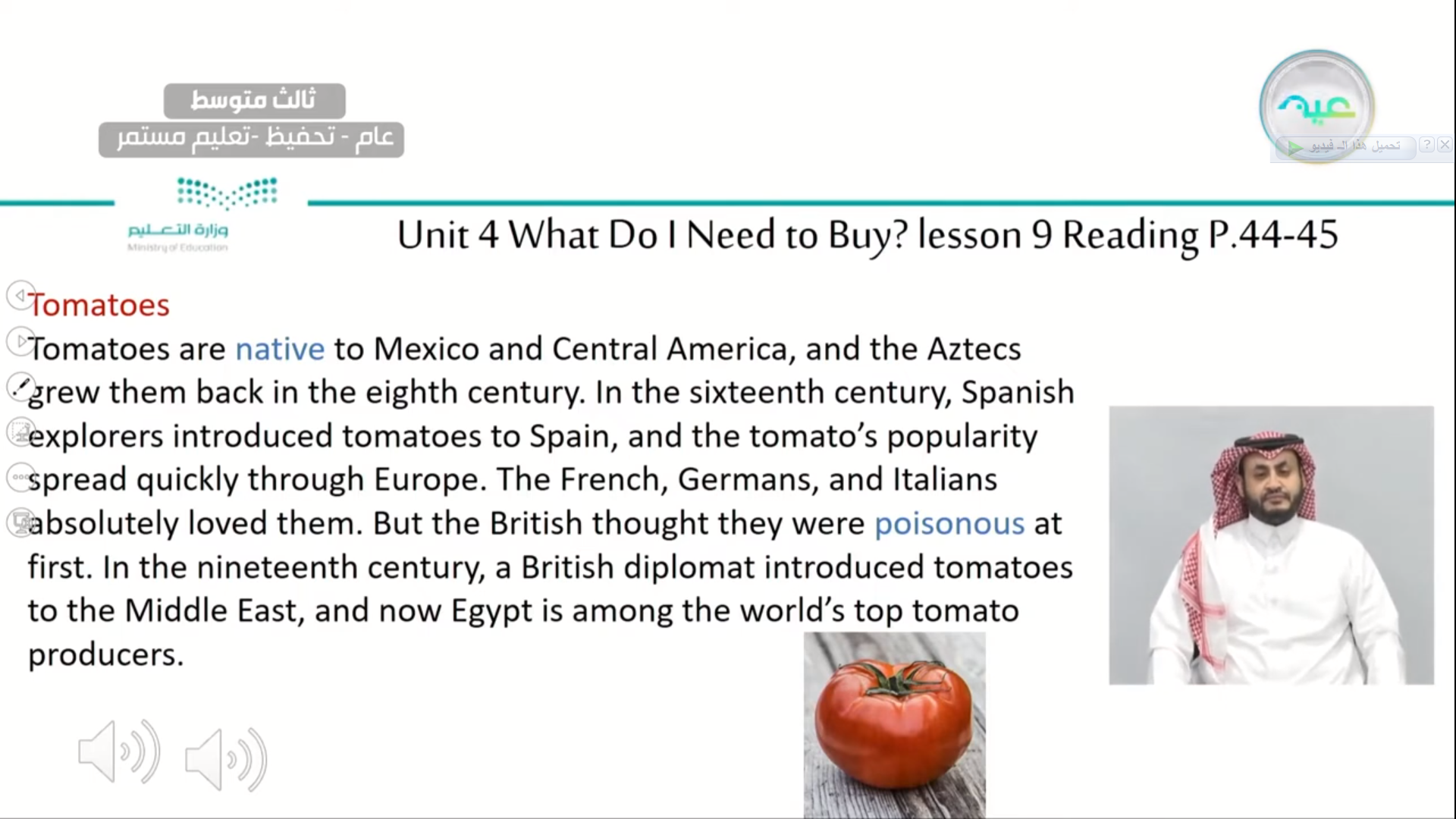 Who are tomatoes native to ?
What did the British think at first?
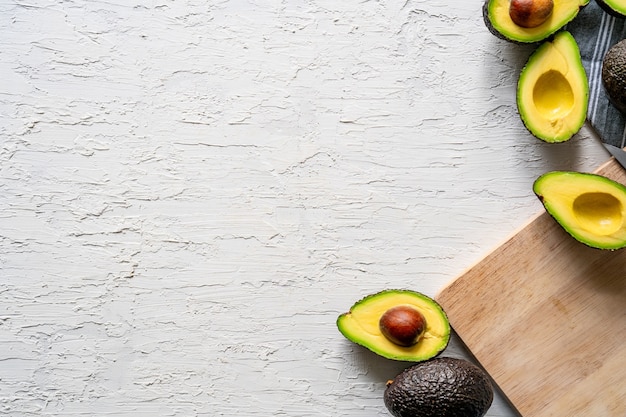 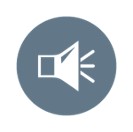 Avocado
ripe
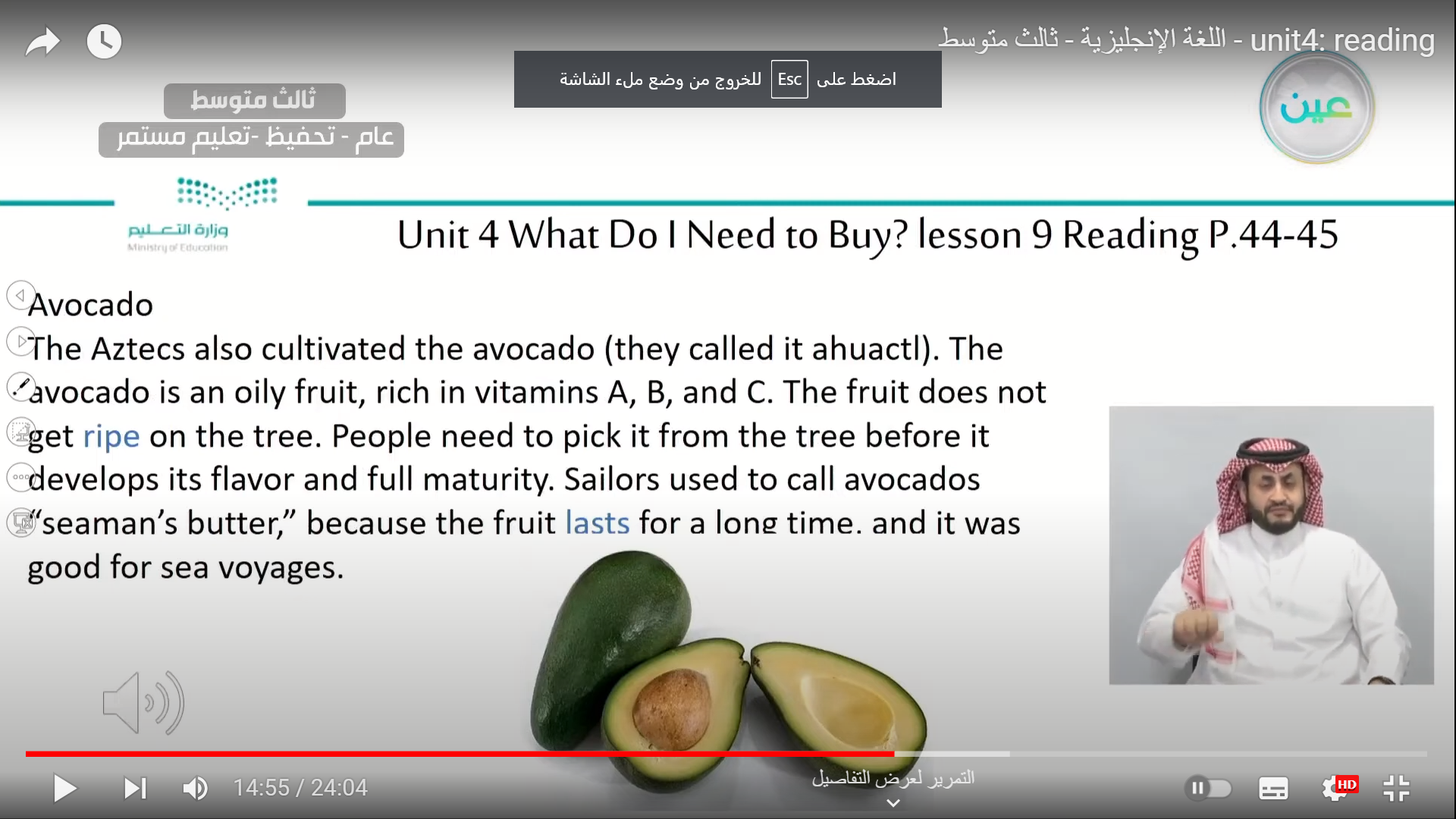 Avocado is an … fruit, rich in vitamins .. , .. and..
Does it get ripe on the tree?
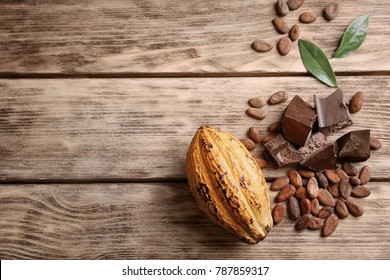 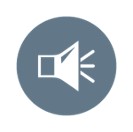 Chocolates
resist
Nowadays
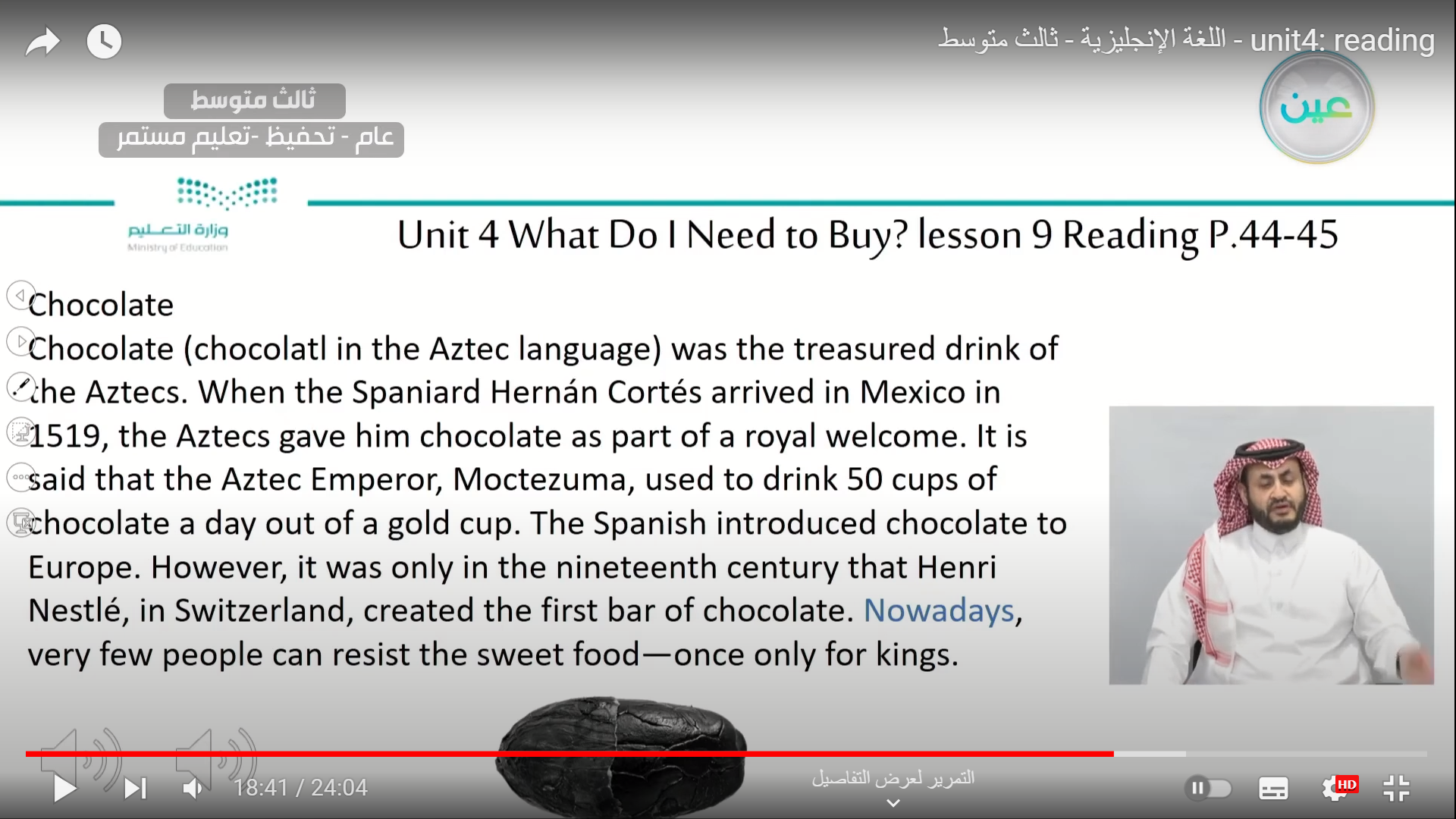 How many cups of chocolate did the Aztec emperor use to drink
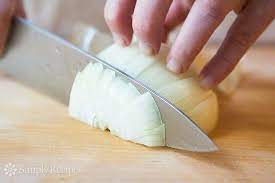 chop
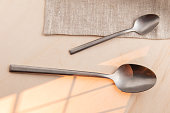 teaspoon
tablespoon
mix
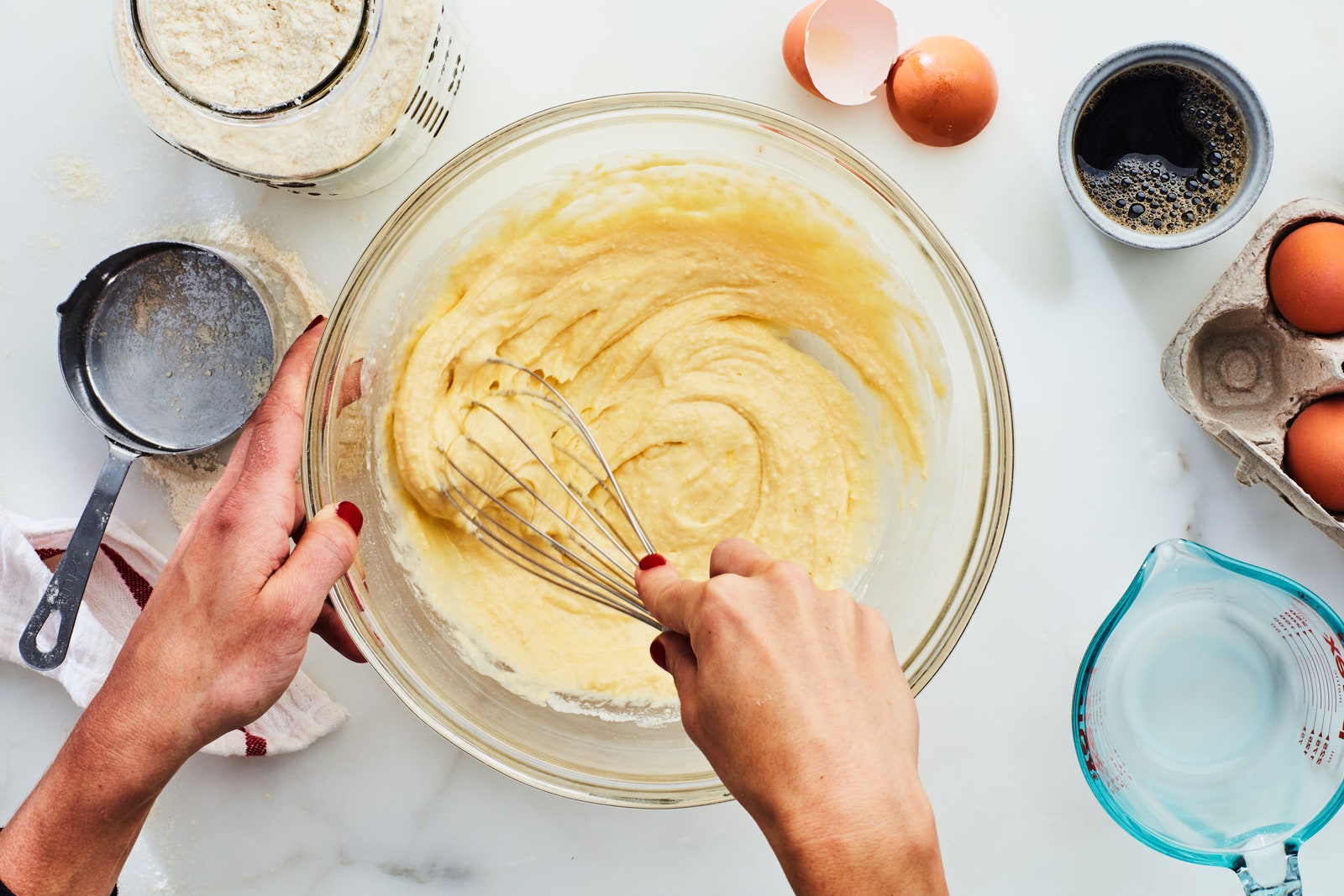 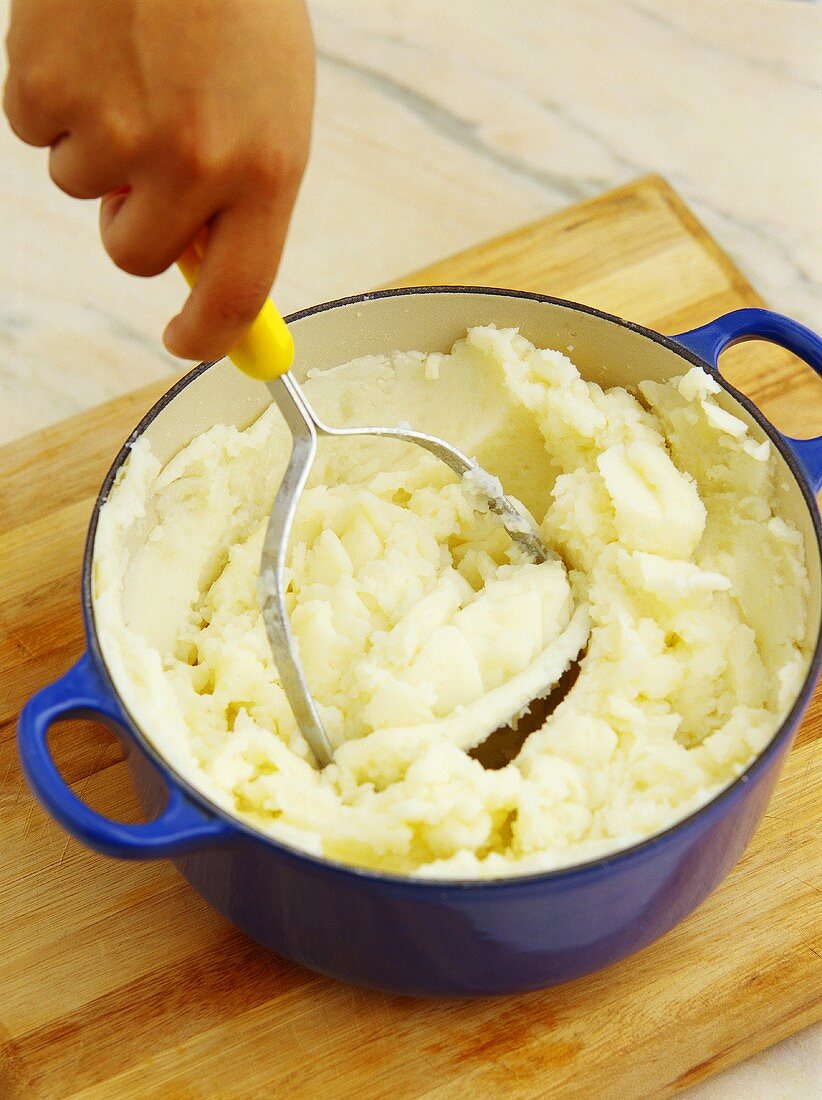 mash
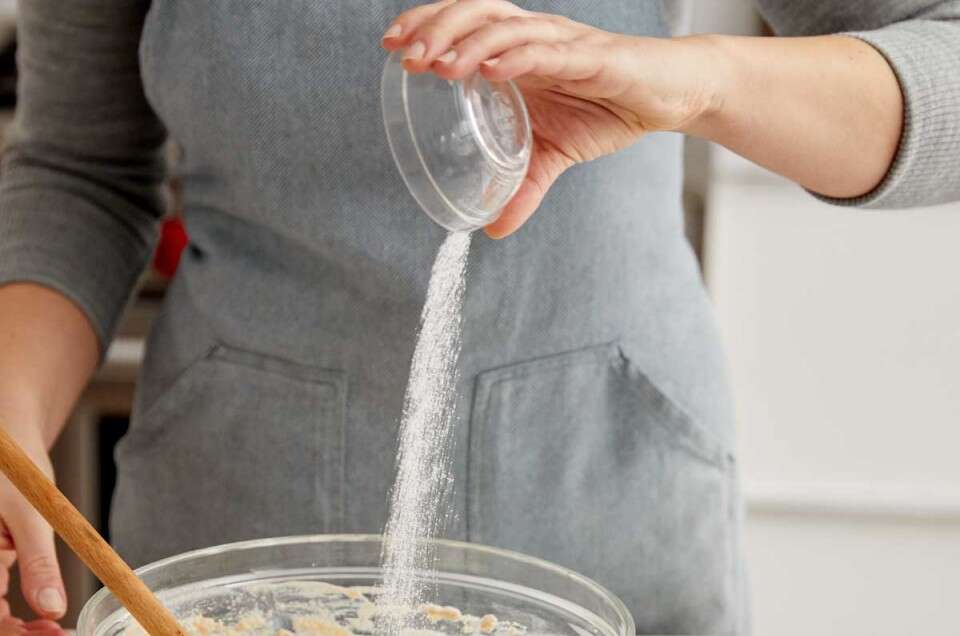 serve
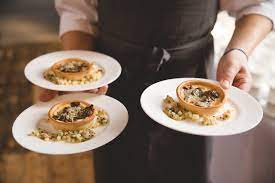 add
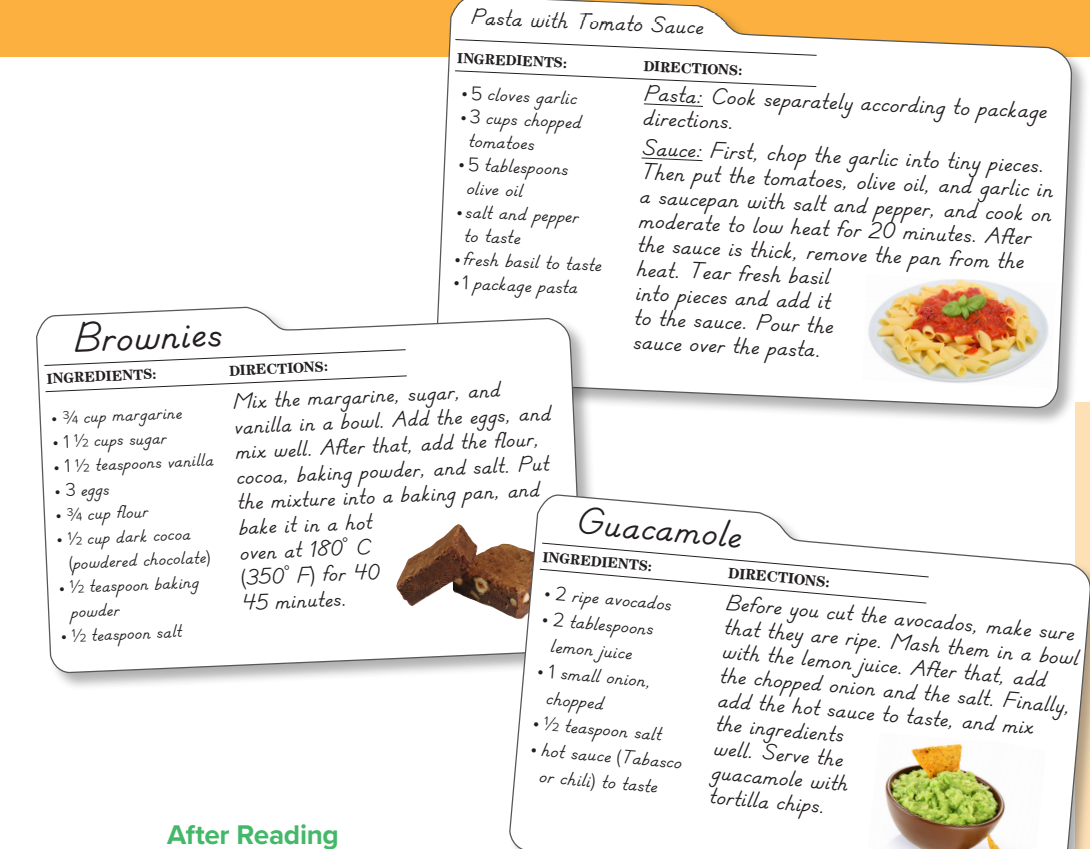 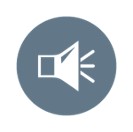 PRESENTATION BY: SLIDECORE
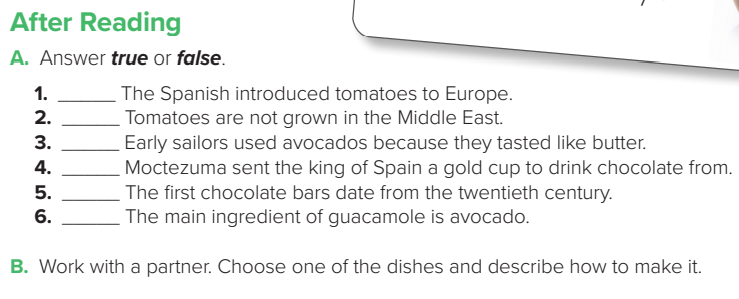 T
F
F
F
F
T
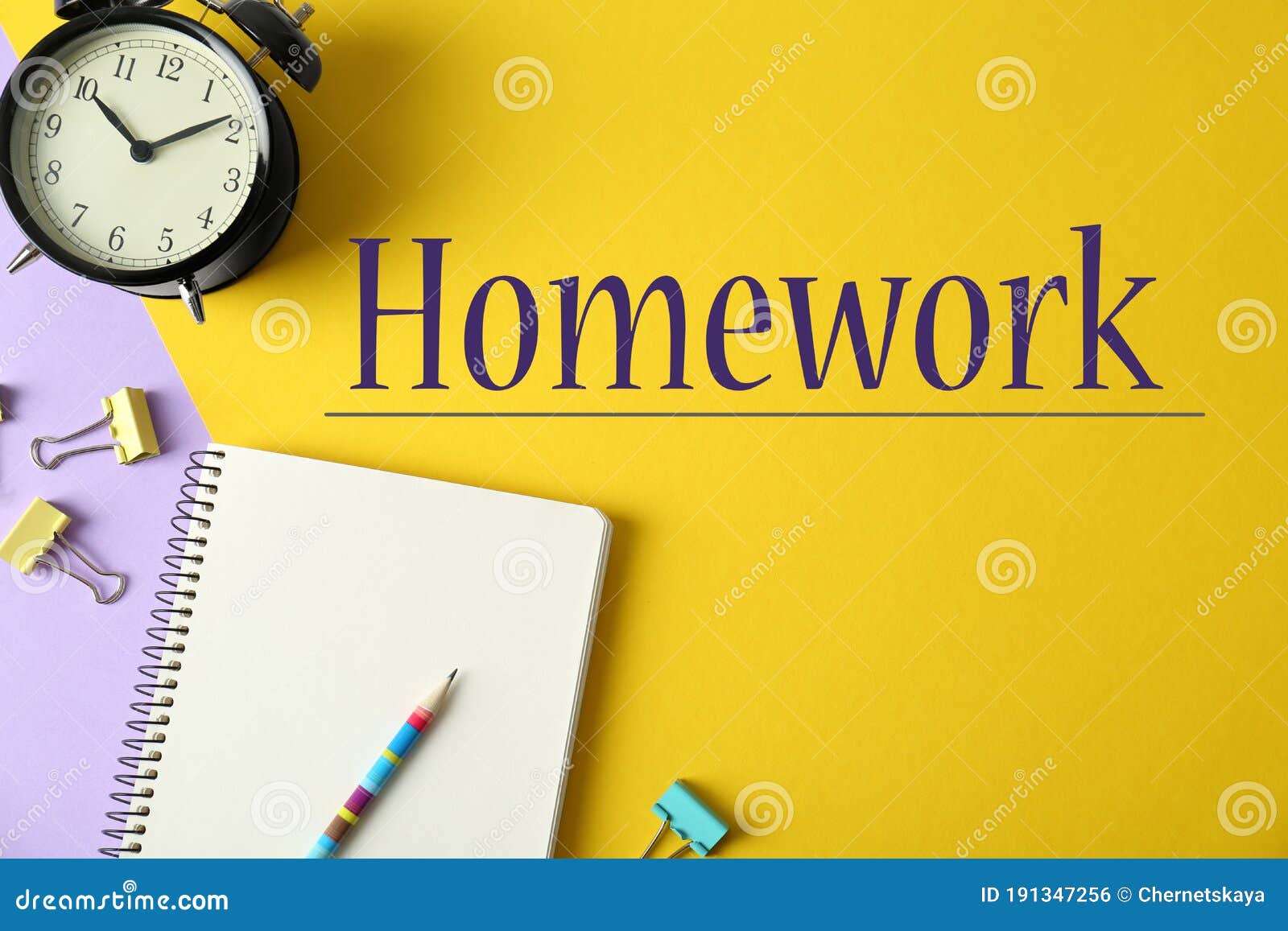 Workbook Page 189
Tr.Kholud
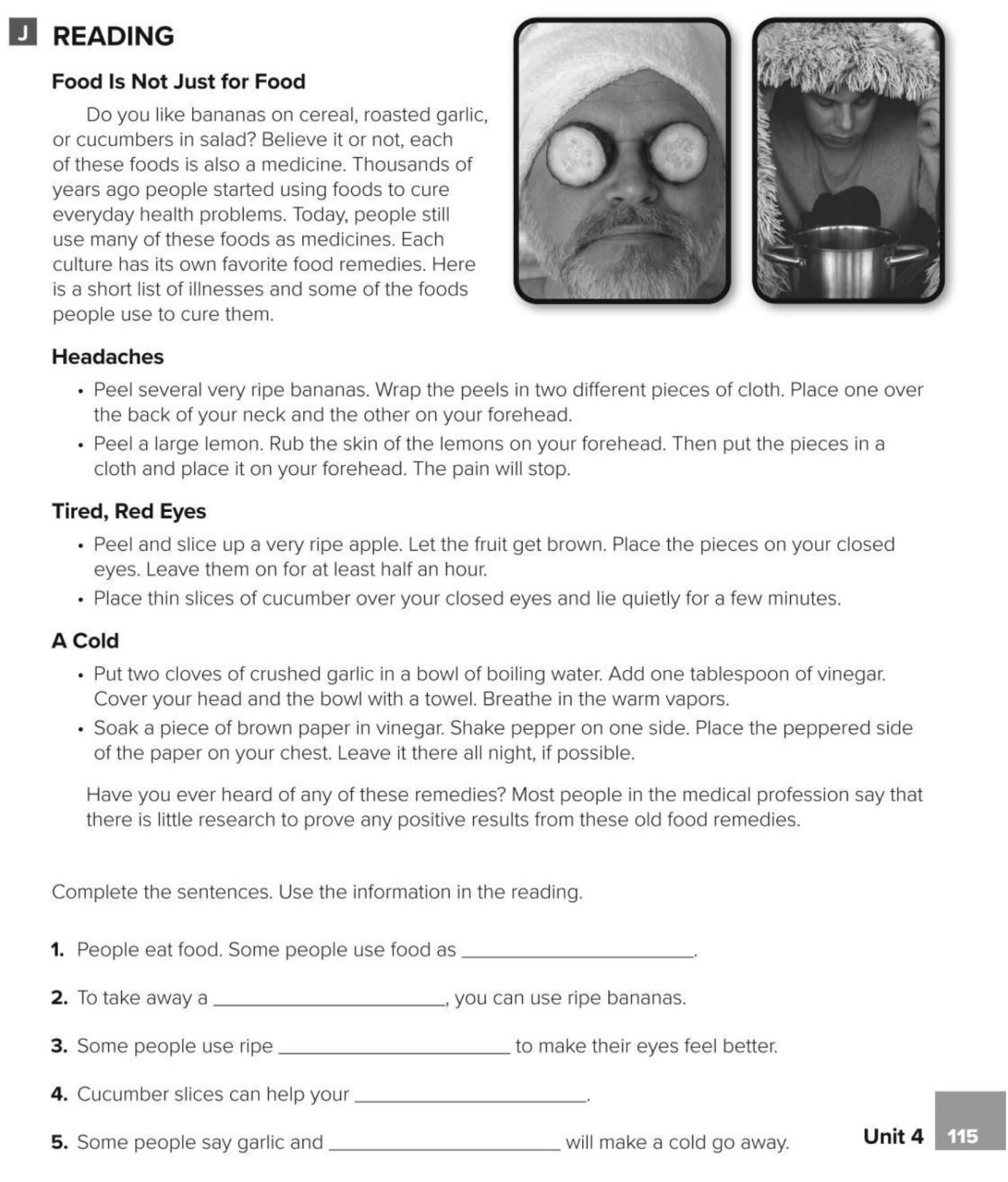 medicines
headache
apples
eyes
vinegar